МБДОУ д/с «Золушка»группа № 12
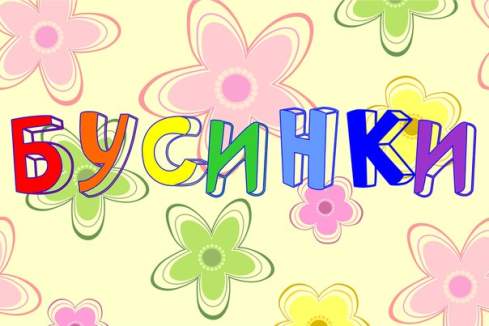 Патриотический уголок
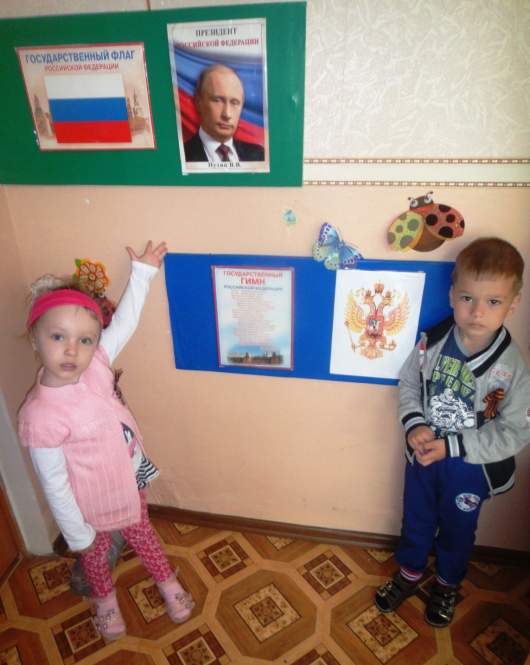 Уголок природы
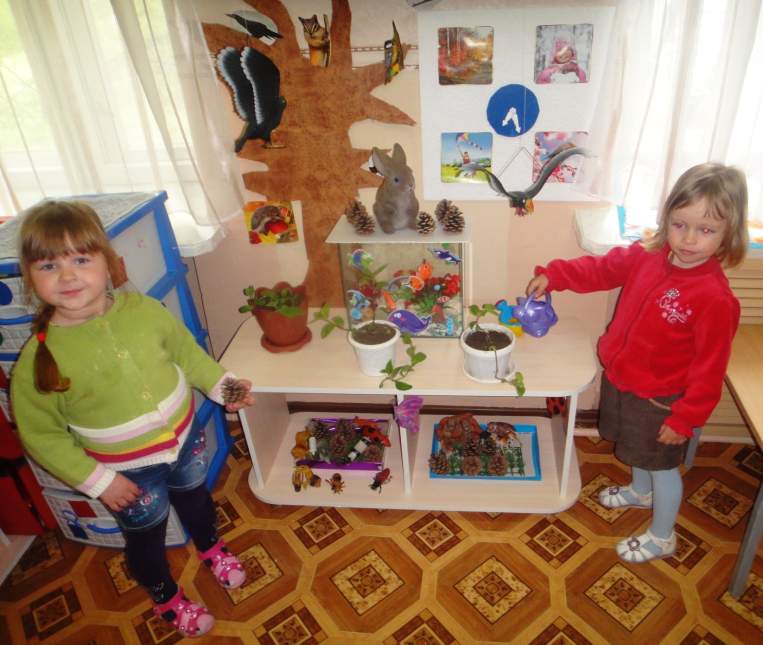 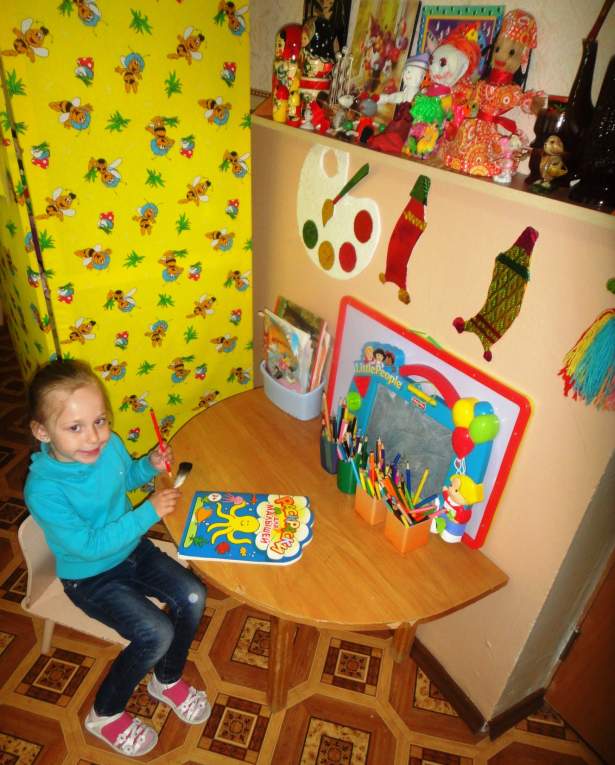 Уголок
 ИЗО
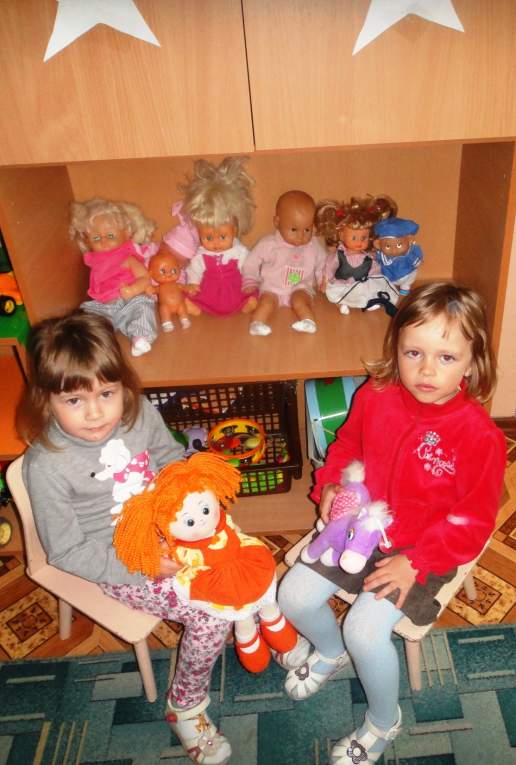 Уголок 
для
 девочек
Уголок для мальчиков
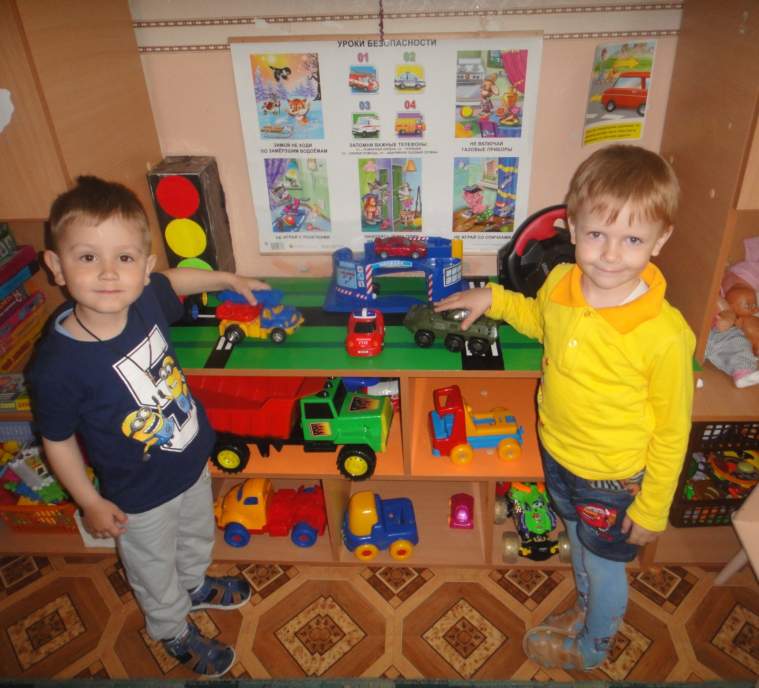 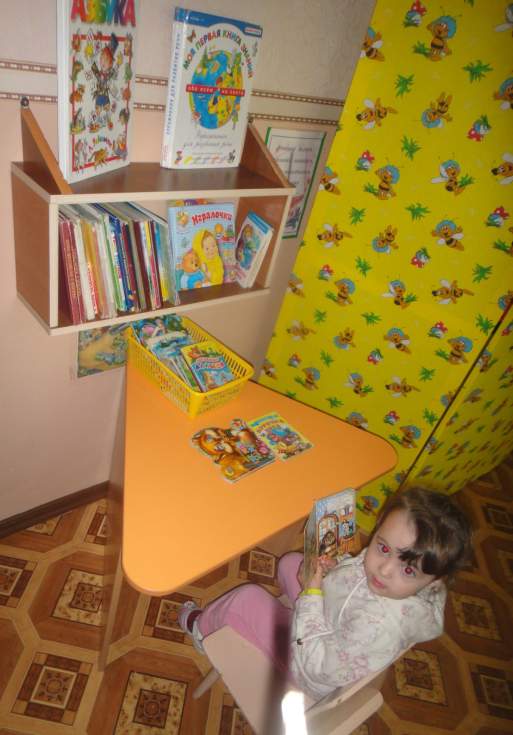 Книжный уголок
Больница
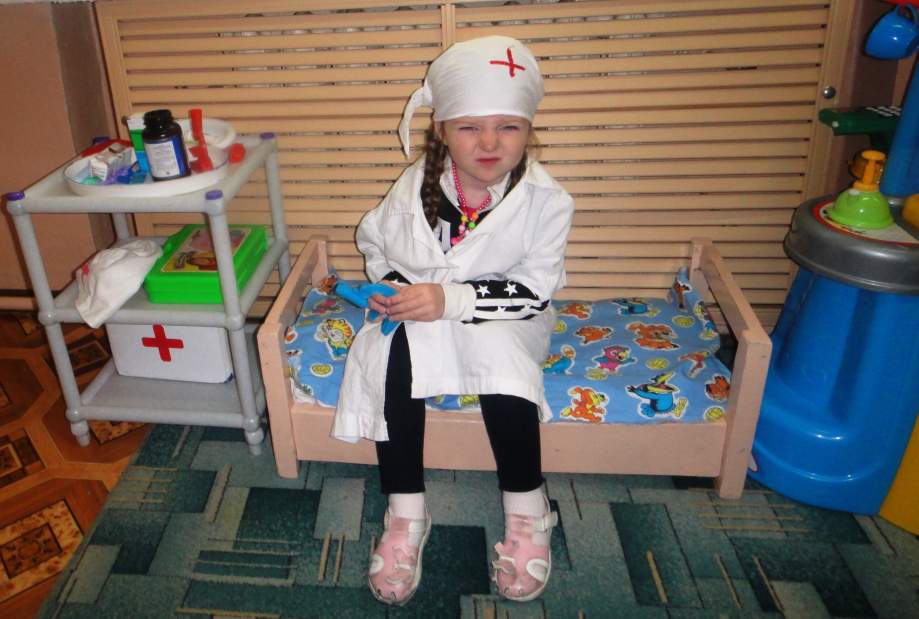 Уголок конструирования
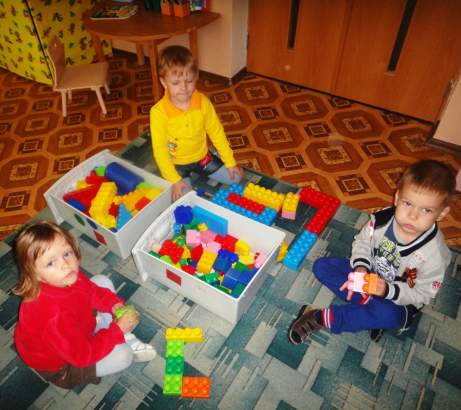 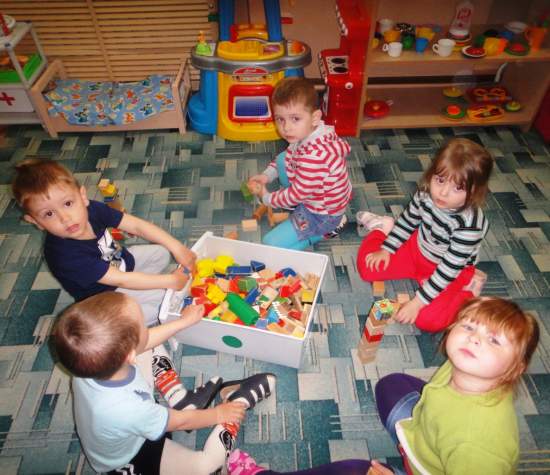 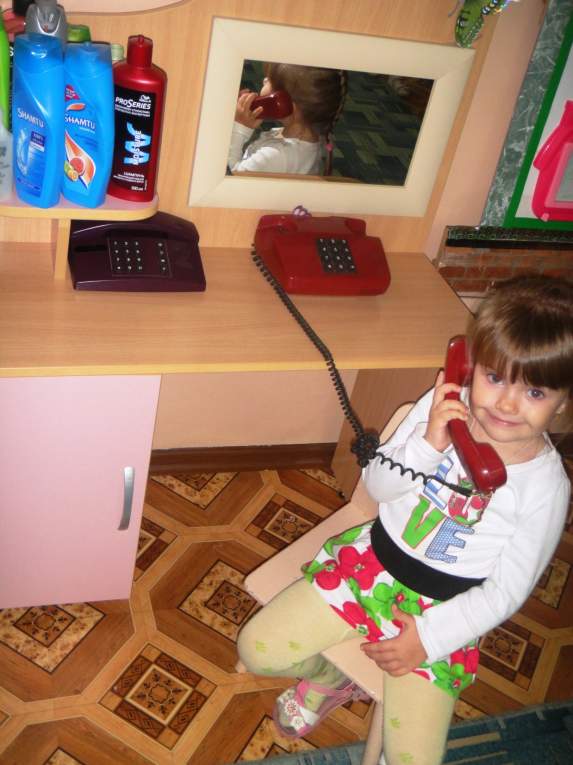 Салон
 красоты
В гостях у сказки
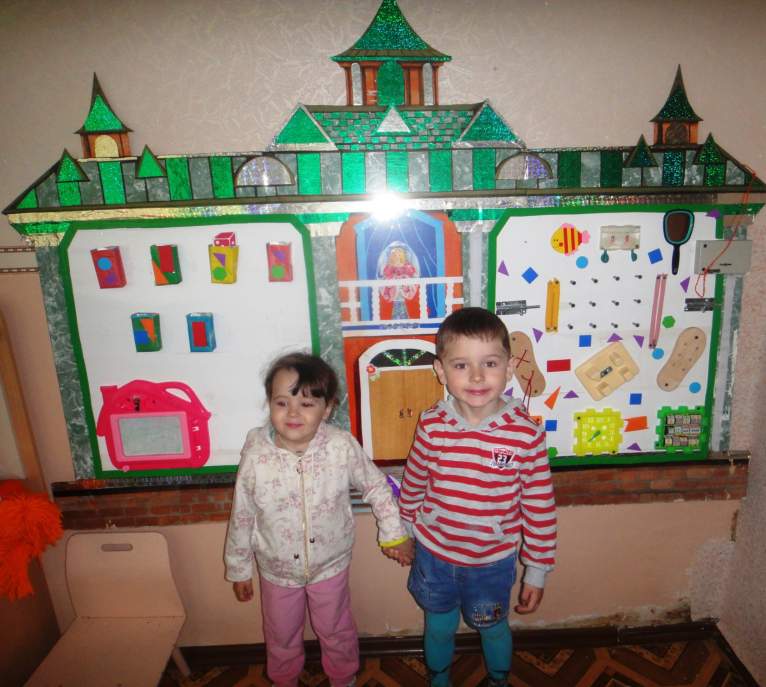 Кафе
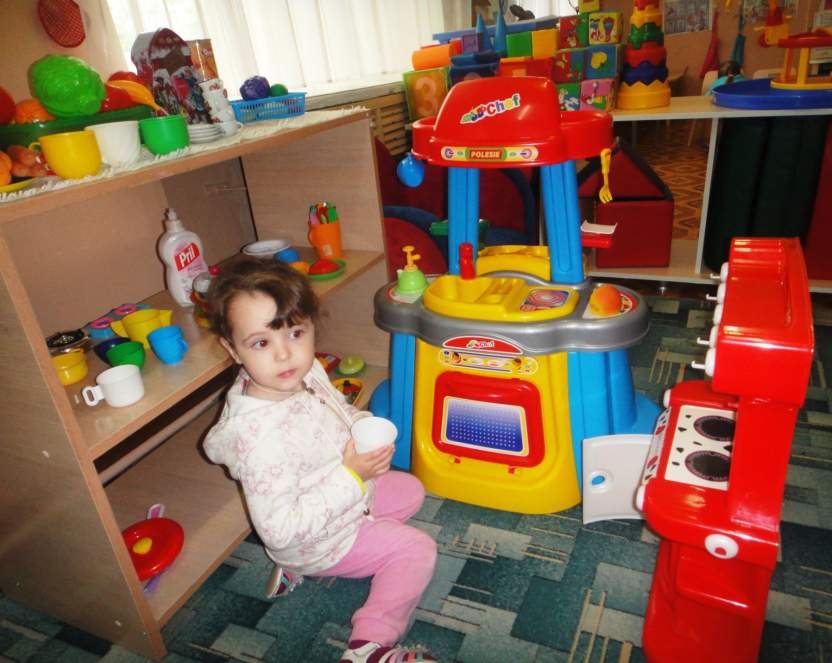 Спасибо 
за 
внимание!!!